Kapitel 7-Stufe 2 Wortschatz
German to English R
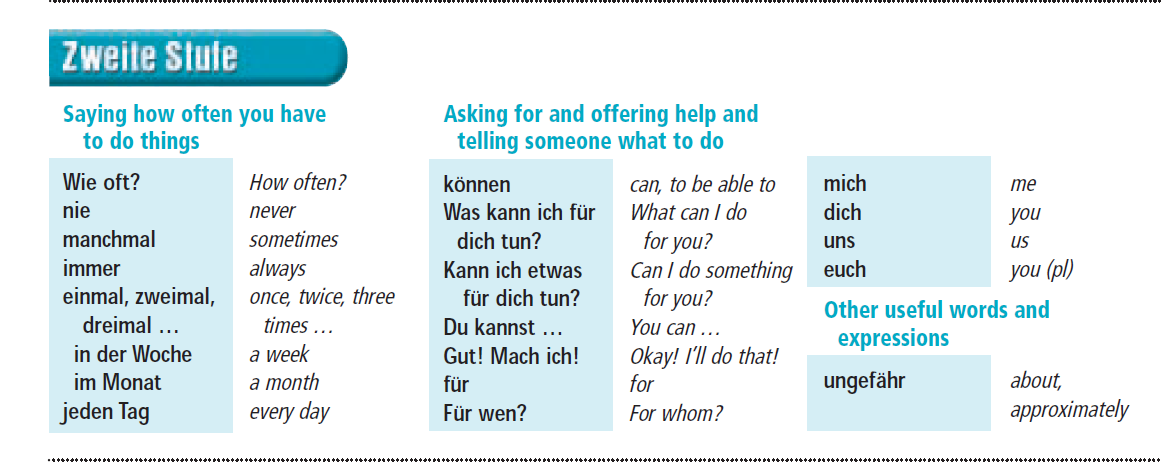 Wie oft?
How often?
nie
never
manchmal
sometimes
immer
always
einmal
once
zweimal
twice
dreimal
three times
in der Woche
a week
im Monat
a month
jeden Tag
every day
können
can, to be able to
Was kann ich für dich tun?
What can I do for you?
Kann ich etwas für dich tun?
Can I do something for you?
Du kannst . . .
You can . . .
Gut! Mach ich!
für
for
Für wen?
For whom?
mich
me
dich
you
uns
us
euch
you (pl)
ungefähr
about, approximately
Fertig!